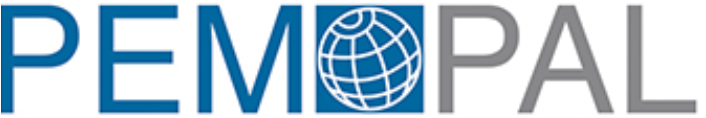 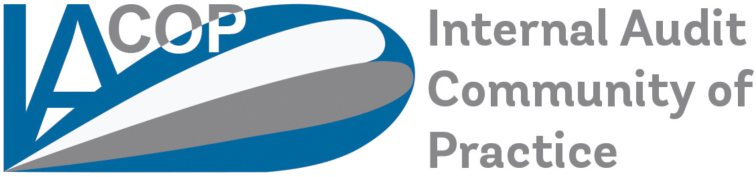 УПРАВЛЕНИЕ РИСКАМИ



Эдит Немет, заместитель председателя СВА
Вена, 31 мая 2017 г.
Оценка рисков иуправление рисками
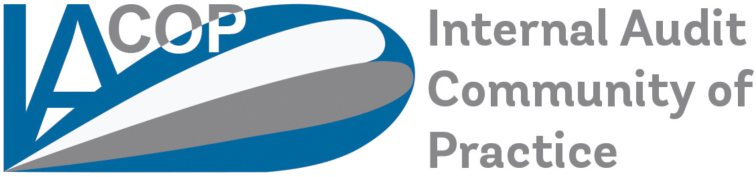 Оценка рисков – это инструмент, применяемый в различных областях деловой активности
SWOT - анализ (сильные стороны, слабые стороны, возможности и угрозы) 
Управление рисками – это вид текущей деятельности руководства
Внутренние аудиторы должны составлять стратегические и годовые планы аудита с учётом рисков
2
Планирование аудита с учётом рисков и управление рисками
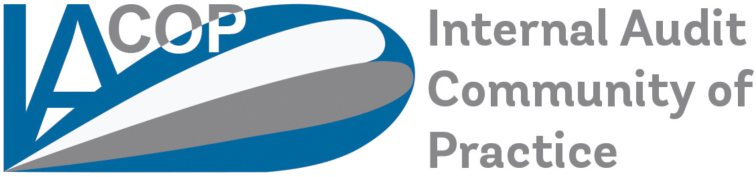 24/05/2017
Что мы считаем риском?
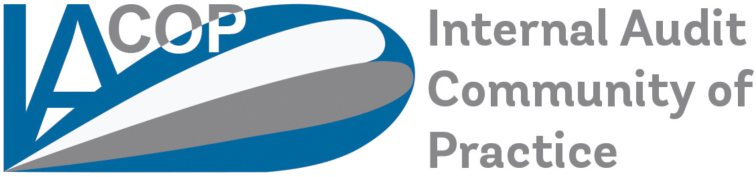 Риск: вероятность события, которое повлияет на достижение целей. Риск измеряется по параметрам воздействия и вероятности.​
Управление риском: Процесс выявления, оценки, управления и контроля потенциальных  событий или ситуаций, направленный на обеспечение разумных гарантий достижения целей организации.​
Риск, присущий организации: установленный оценкой уровень «необработанного» риска; естественный уровень риска, присущего процессу или деятельности, без вмешательства, направленного на снижение вероятности события или серьёзности его последствий, или уровень риска до применения механизмов снижения его уровня.
Остаточный риск: Доля риска, сохраняющаяся после принятия руководством мер по снижению степени последствий или уровня вероятности негативного события, включая мероприятия по ослаблению последствий в рамках реагирования на риск.​
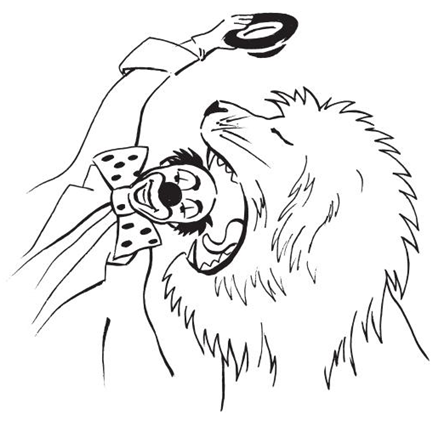 ПРИСУЩИЙ РИСК – ДЕЙСТВИЯ ПО СНИЖЕНИЮ ЕГО УРОВНЯ = ОСТАТОЧНЫЙ РИСК
RISK
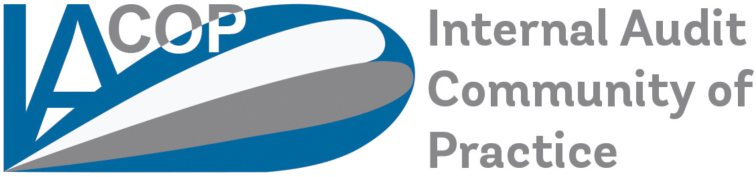 Событие
Происходит в будущем
Имеет отрицательное воздействие на достижение целей
5
RISK?
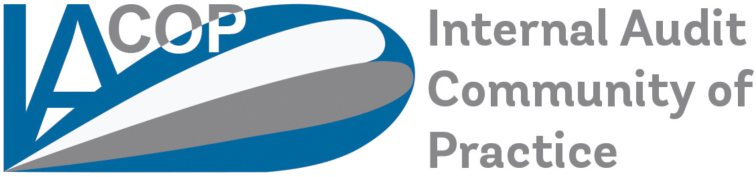 Можно ли проблему считать риском?
Является ли риском наша неуверенность в чём-то?
Является ли риском недостаток чего-то?
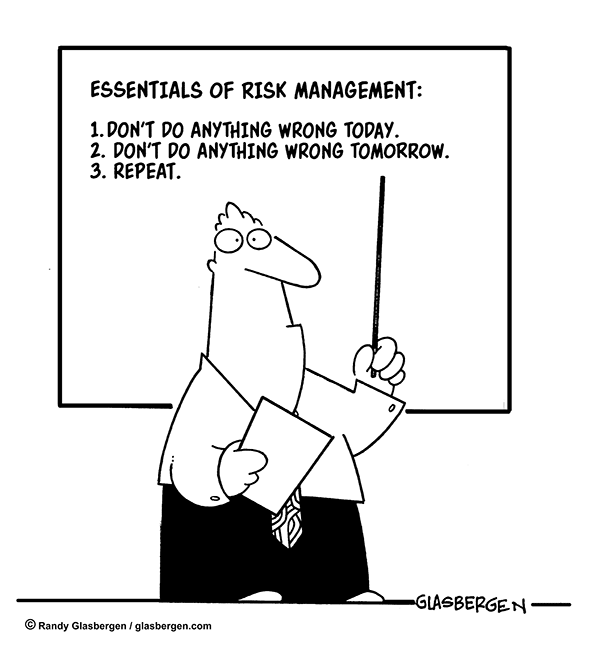 ФАКТОРЫ РИСКА
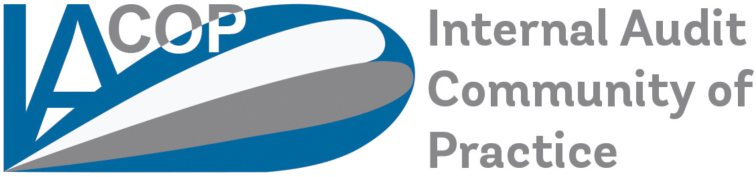 Генерация рисков
Повышение уровня вероятности или воздействия рисков

Пример:  дефицит ресурсов, дефицит информации
7
Выявление риска
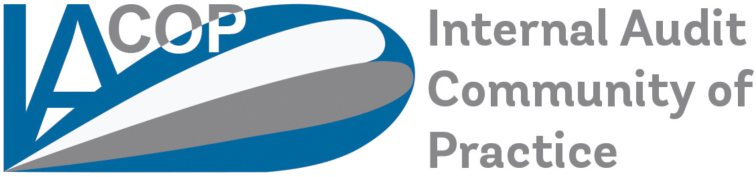 Пространство риска (в планировании аудита – пространство аудита)
Никто не может оценить риск, если цели неясны!
Какие риски необходимо выявлять в ходе управления рисками?
Формулирование риска чрезвычайно важно для эффективного управления рисками
2017. 05. 24.
Оценка риска
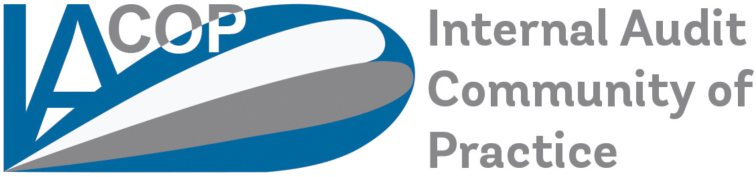 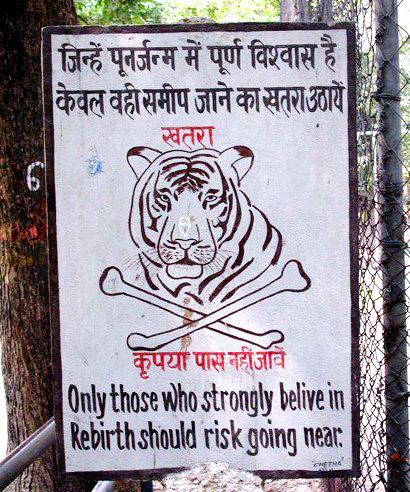 Категории рисков
Факторы риска
Критерии риска
Вероятность * воздействие = величина риска
2017. 05. 24.
4 варианта управления риском
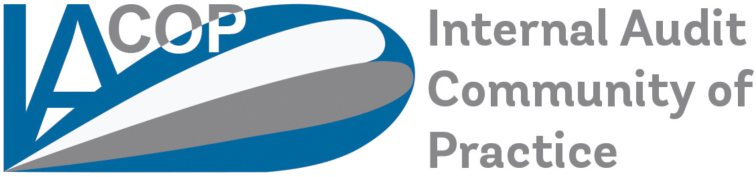 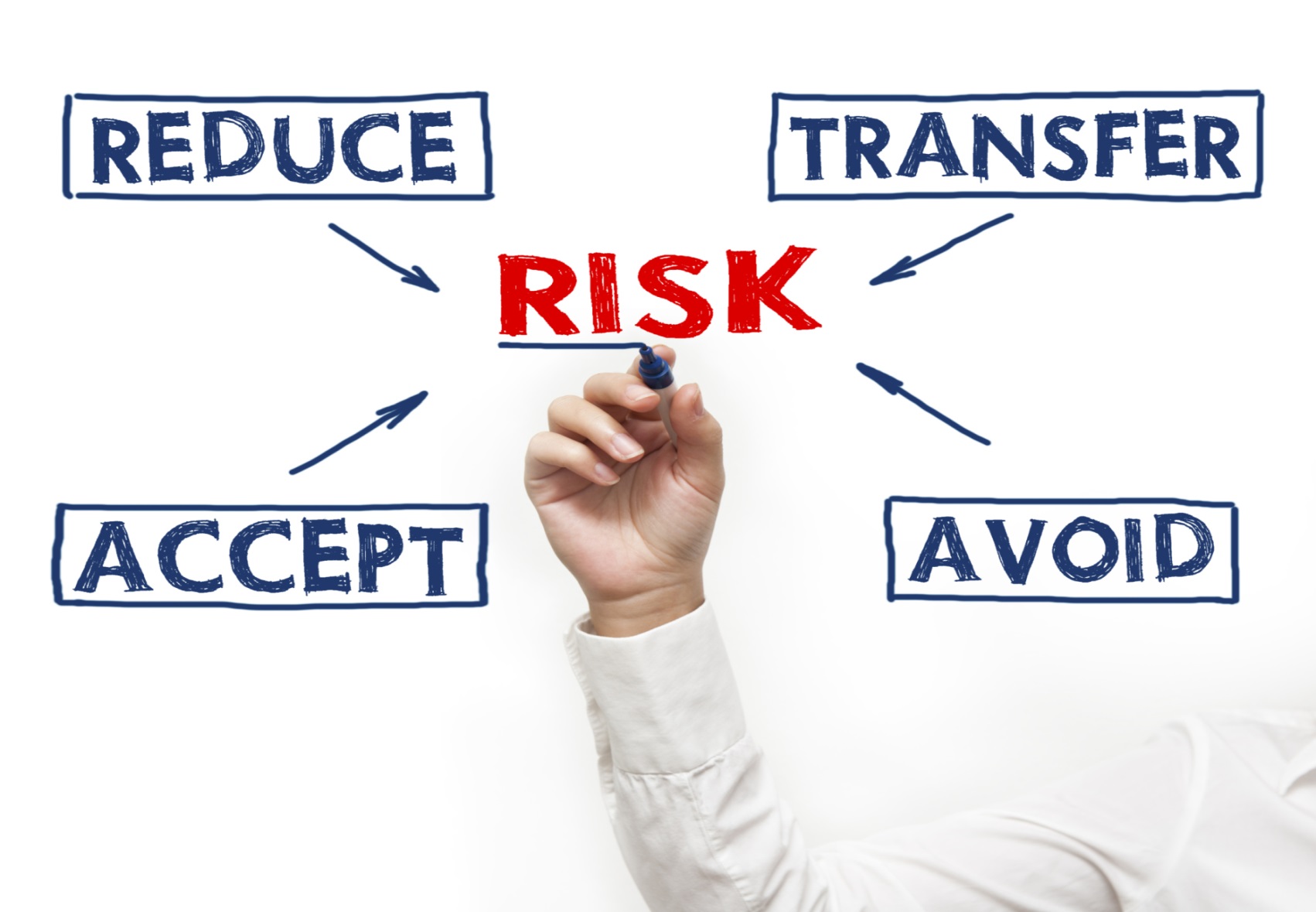 перенести
уменьшить
риск
избежать
принять
2017. 05. 24.
Подход СВА
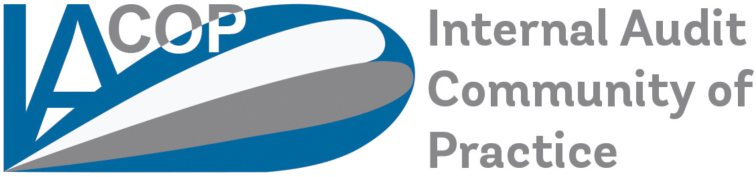 Наша задача – понять, что такое управление рисками и планирование аудита с учётом рисков
Наши страны недавно начали внедрять ВА и внутренний контроль, именно поэтому, вероятнее всего, организация не располагает надлежащей системой управления рисками – поэтому ВА необходимо оценивать риски, чтобы составлять планы аудита в соответствии с международными  стандартами ВА
В ходе заседаний рабочих групп мы проработали пример, который стал также и продуктом знаний – на основе исследования этого практического примера в Молдове и Венгрии был разработан тренинг по оценке рисков и планированию аудита с учётом рисков
Мы разработали пособие по Оценке риска в ходе планирования аудита для внутренних аудиторов государственного сектора
https://www.pempal.org/sites/pempal/files/attachments/rap_guide_eng.pdf
https://www.pempal.org/sites/pempal/files/attachments/rap_guide_rus.pdf
2017. 05. 24.
Роль внутренних аудиторов в управлении рисками
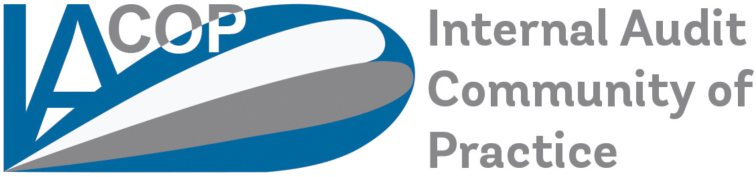 Внутренние аудиторы не могут участвовать в принятии решений, но могут содействовать организации в осмыслении рисков

Стандарт МВА 2100 – Особенности работы: деятельность по внутреннему аудиту должна быть направлена на оценку хода совершенствования систем управления организации, управления рисками и процессов контроля и вносить свой вклад в их совершенствование, используя подход, учитывающий риски и основанный на систематическом и дисциплинированном исполнении своих обязанностей. Уровень доверия к внутреннему аудиту и его ценность повышаются, когда аудиторы действуют инициативно, а их оценки содержат новые экспертные взгляды на внутренние проблемы и учитывают перспективные воздействия. – ВА помогает, осуществляя деятельность по внутреннему аудиту
2017. 05. 24.
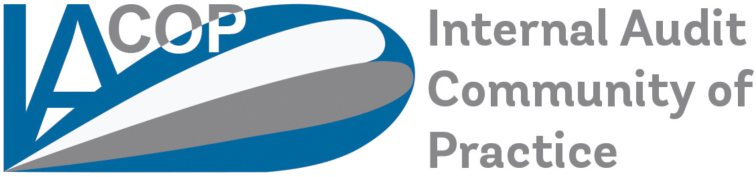 БЛАГОДАРЮ ЗА ВНИМАНИЕ!
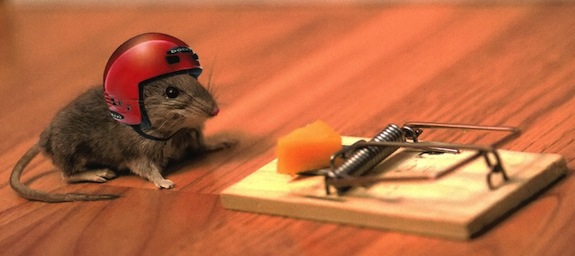 13